Informacinės technologijos
Dokumento turinys
Pasikartojame
Kaip kuriamas stilius?
Kokius parametrus galima nustatyti naujam stiliui?
Pamokos uždavinys
Mokiniai prisimins kaip kuriamas automatinis turinys, savarankiškai paruoš dokumentus ir juose sukurs automatinius turinius.
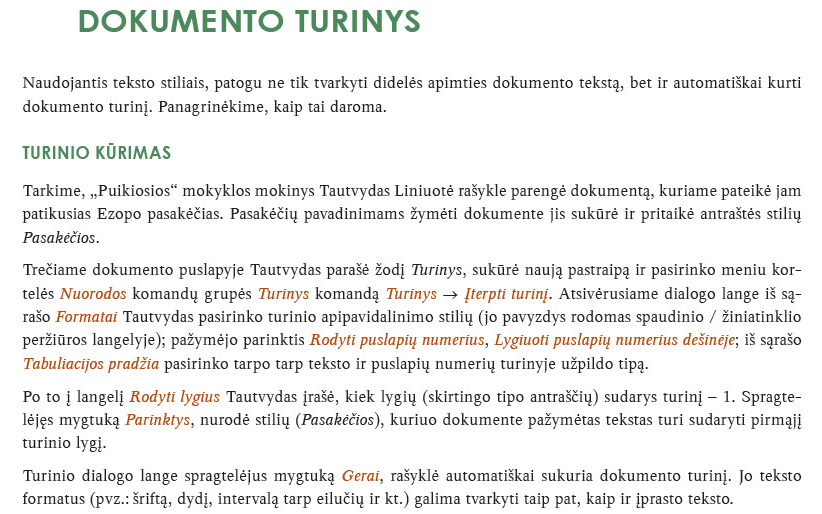 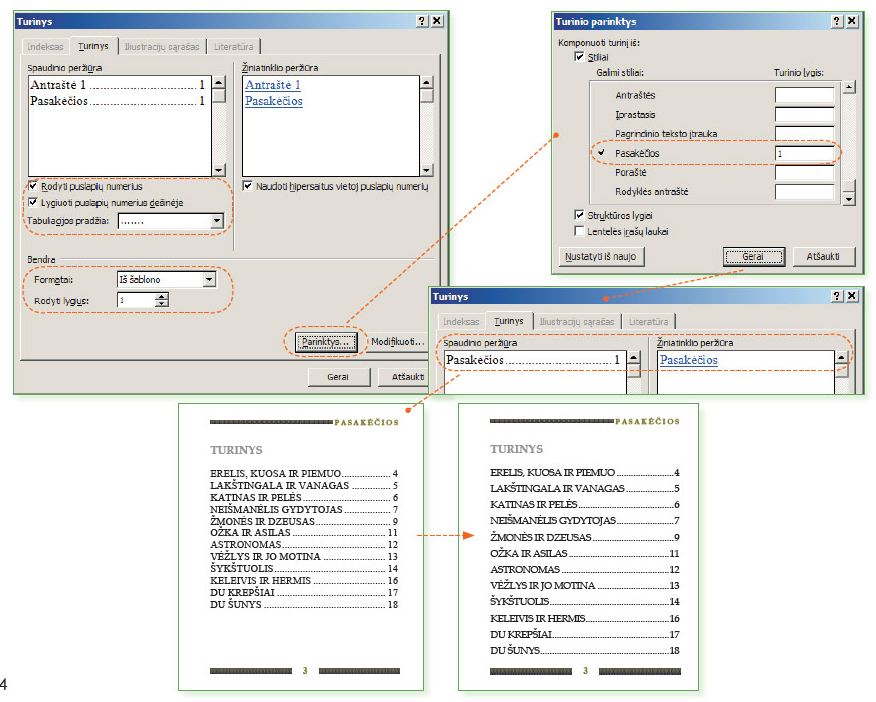 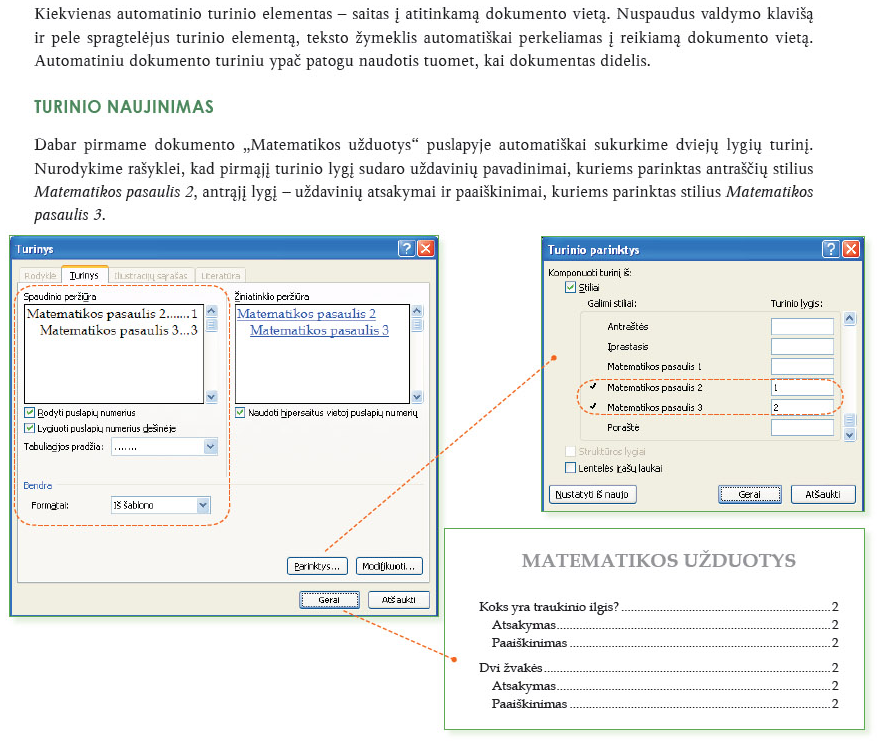 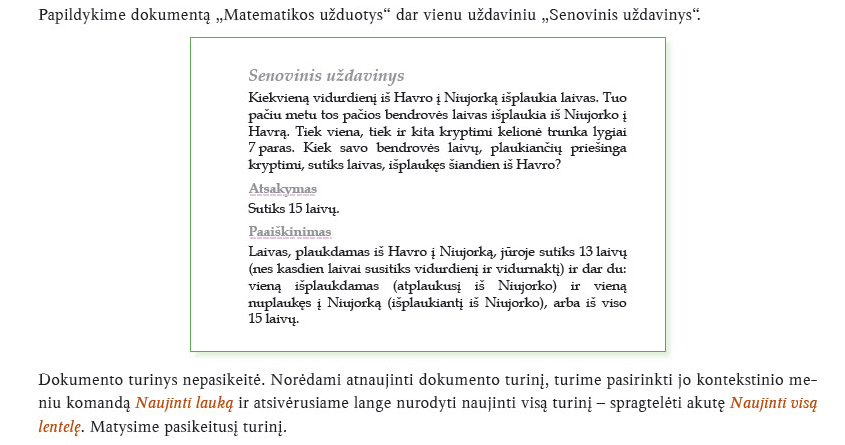 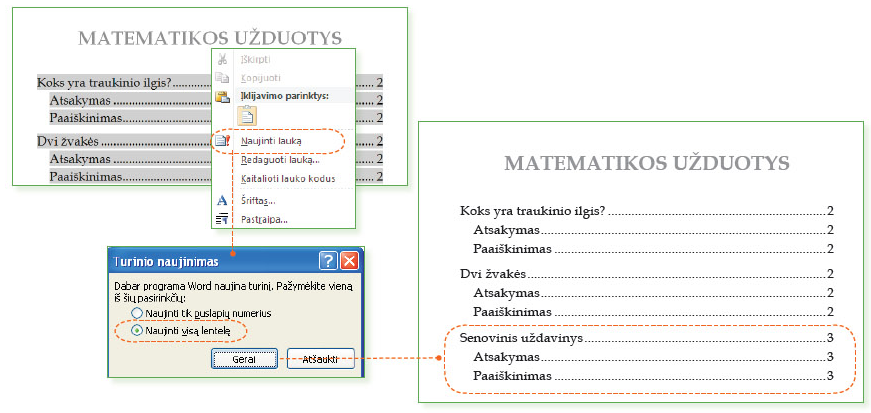 Užduotys
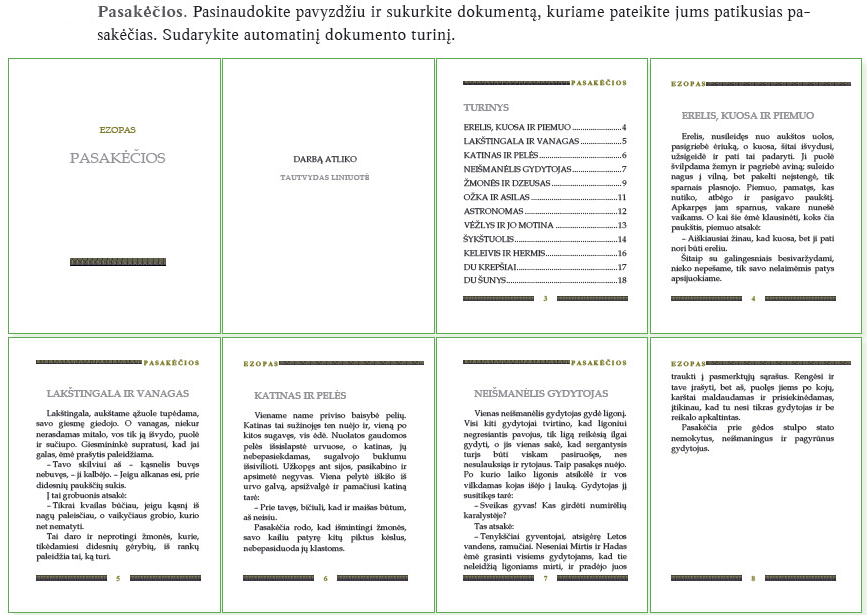 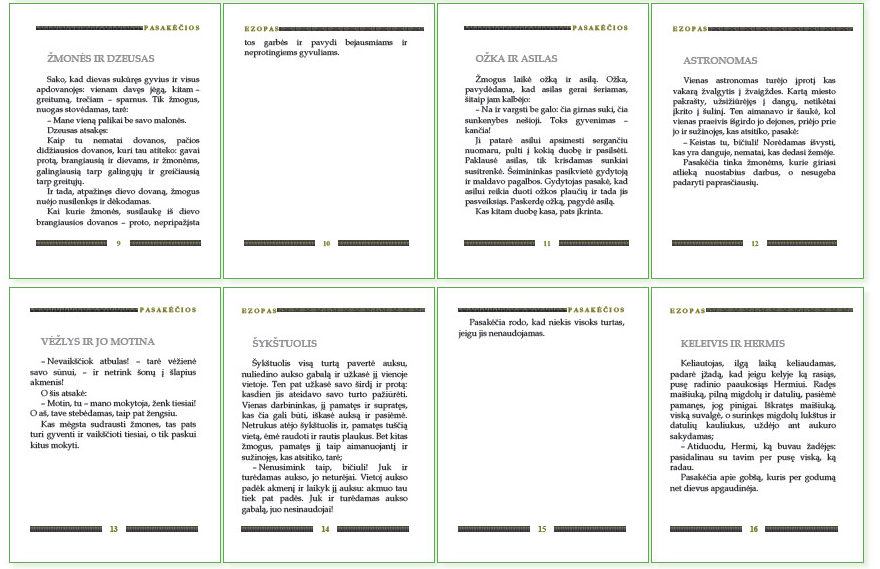 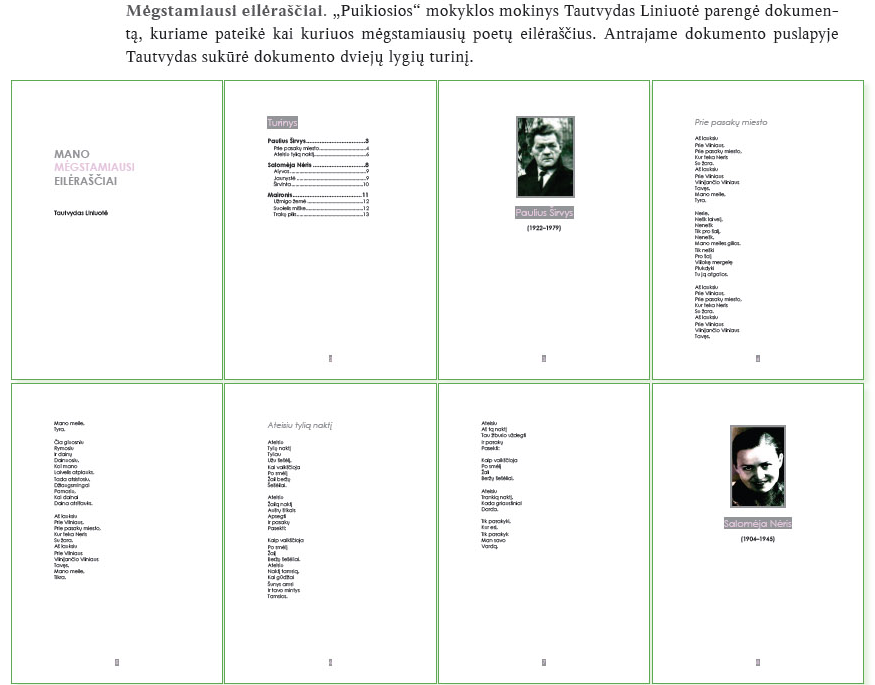 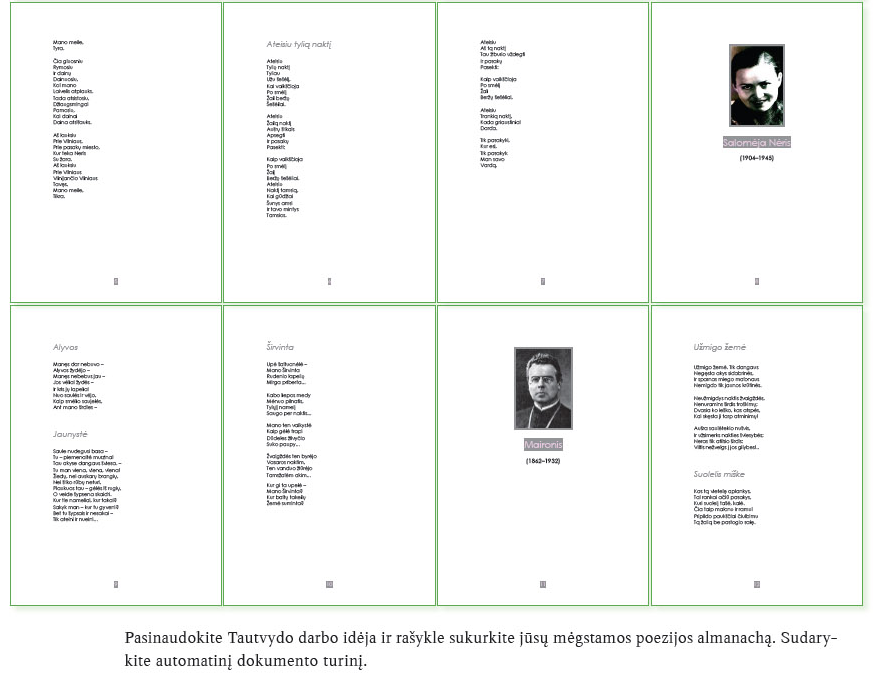 Papildoma užduotis
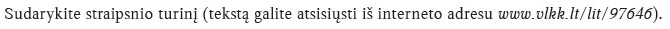 Kaip mums sekėsi
Kaip kuriamas automatinis turinys?
Kaip jis panaudojamas praktiškai?